МДОУ «Детский сад №93»
Развитие речи.Тема: «Составление описаний персонажей сказки «Теремок»Цель: создание условий для         эмоционального и активного восприятия сказки «Теремок» посредством элементов театральной деятельности.
Автор: Мазова Ольга Николаевна
воспитатель 1 кв. категории
г. Саранск 
2020г.
Задачи:
учить детей составлять короткий описательный рассказ персонажа сказки, закрепить в речи названия известных им животных;
способствовать формированию навыков диалогической речи, используя готовые литературные диалоги;
развивать фонематический слух, умение выделять первый звук в слове;
Развивать умение разыгрывать несложные представления по знакомым литературным произведениям, использовать для воплощения образа известные выразительные средства (интонацию, мимику, жест);
воспитывать дружеские взаимоотношения между сверстниками.
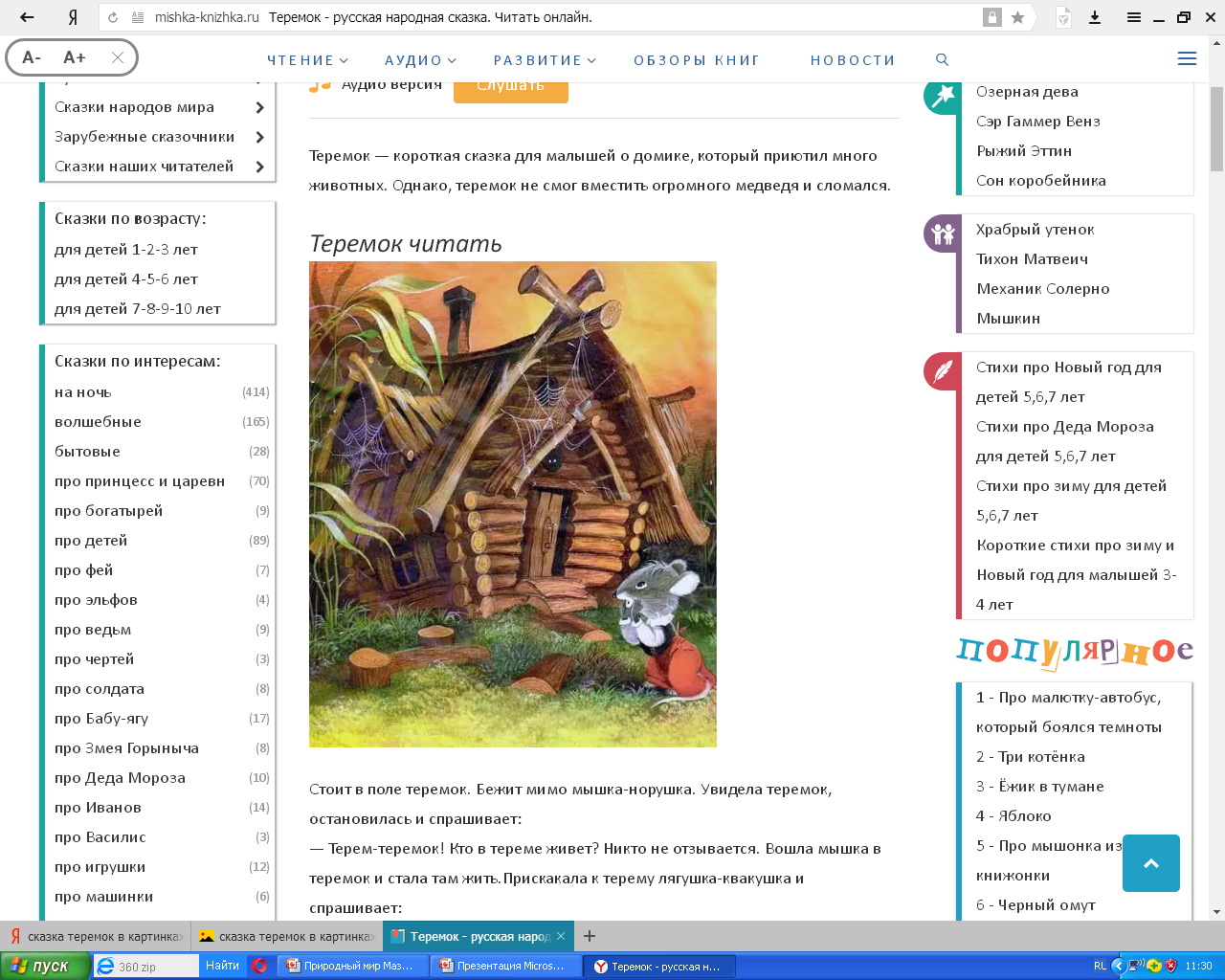 Стоит в поле теремок. Бежит мимо мышка-норушка. Увидела теремок, остановилась и спрашивает:— Терем-теремок! Кто в тереме живет? Никто не отзывается. Вошла мышка в теремок и стала там жить.
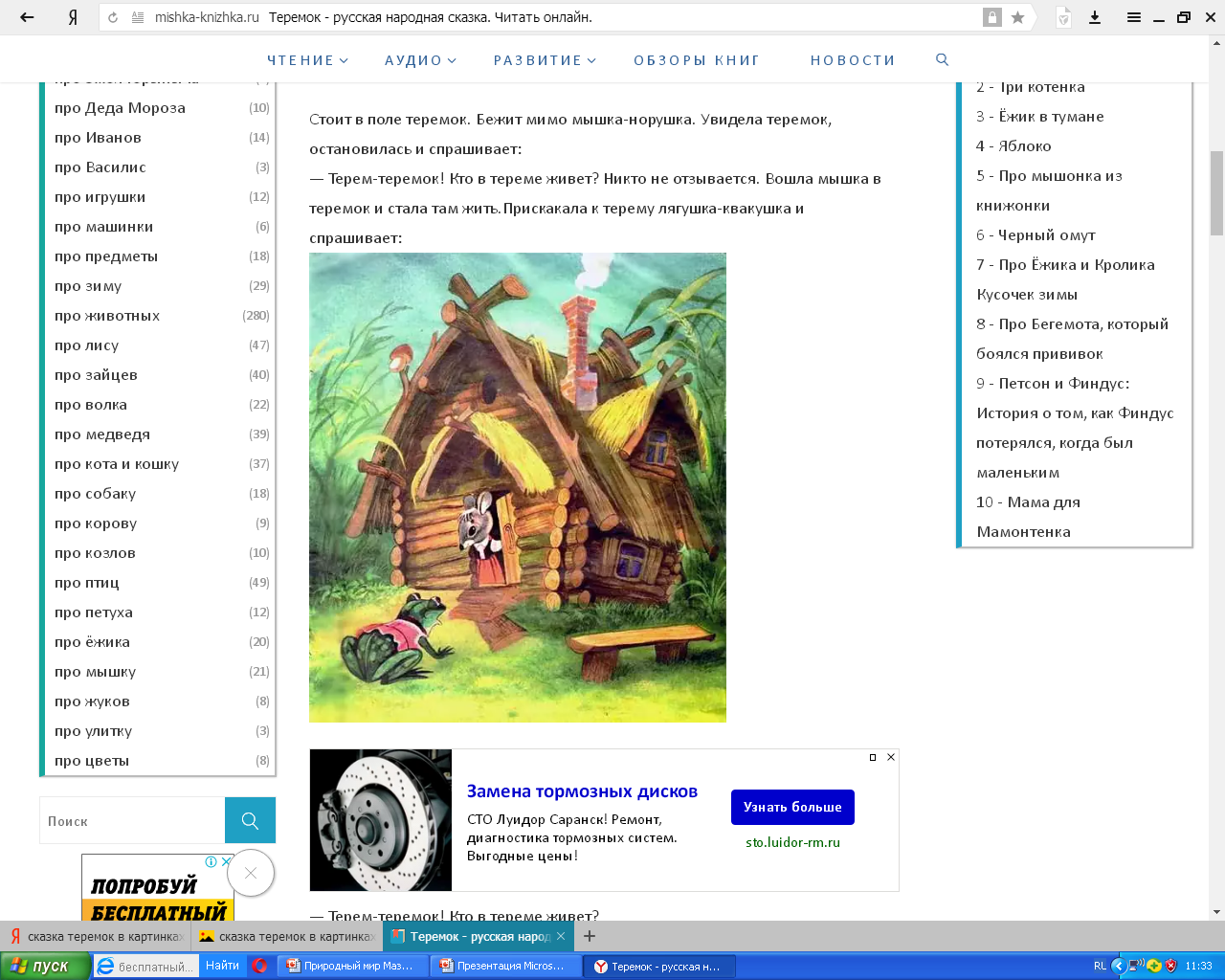 Прискакала к терему лягушка-квакушка и спрашивает:
— Терем-теремок! Кто в тереме живет?
— Я, мышка-норушка! А ты кто?
— А я лягушка-квакушка.
— Иди ко мне жить! Лягушка прыгнула в теремок. Стали они вдвоем жить.
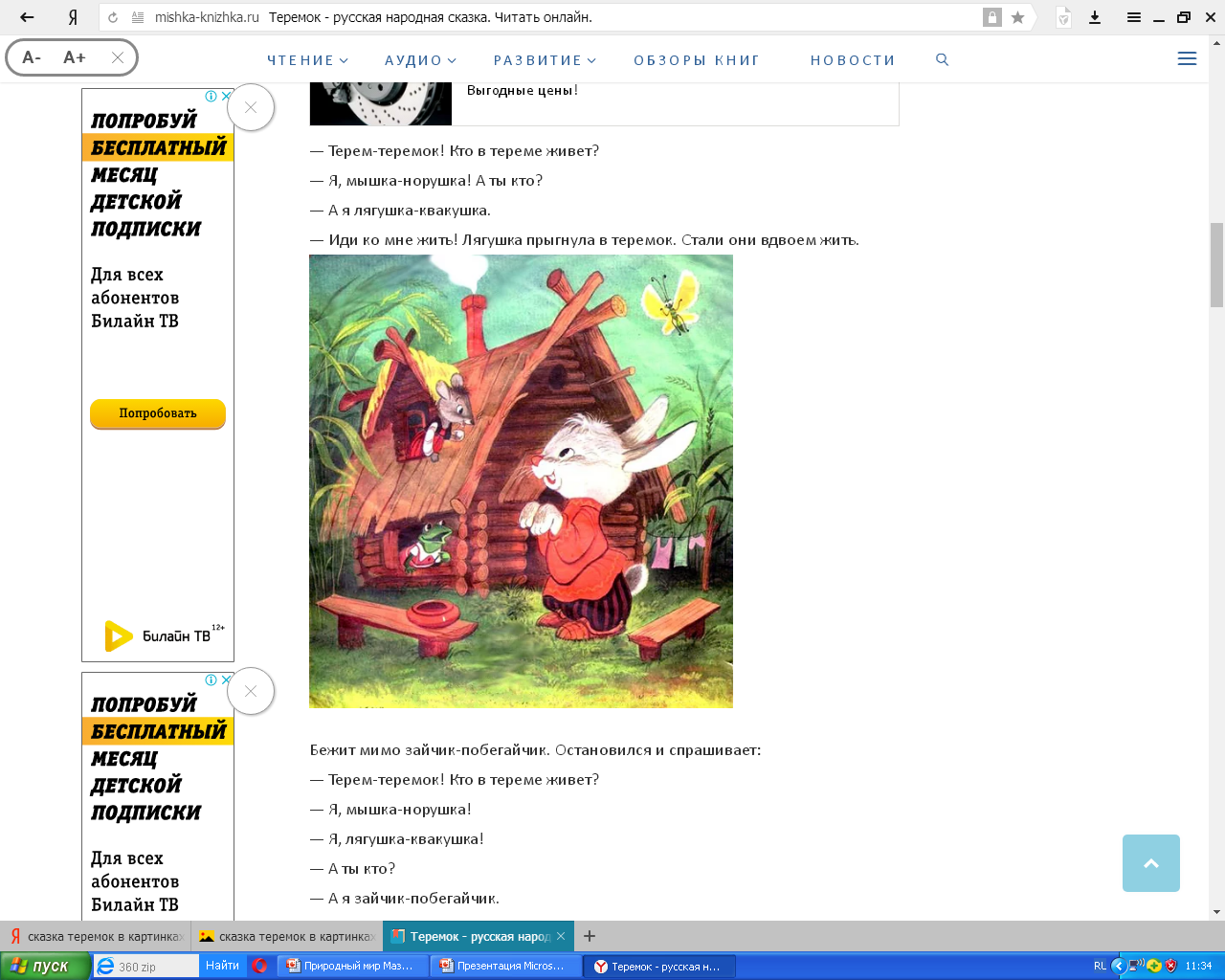 Бежит мимо зайчик-побегайчик. Остановился и спрашивает:— Терем-теремок! Кто в тереме живет?— Я, мышка-норушка!— Я, лягушка-квакушка!— А ты кто?— А я зайчик-побегайчик.— Иди к нам жить! Заяц скок в теремок! Стали они втроем жить.
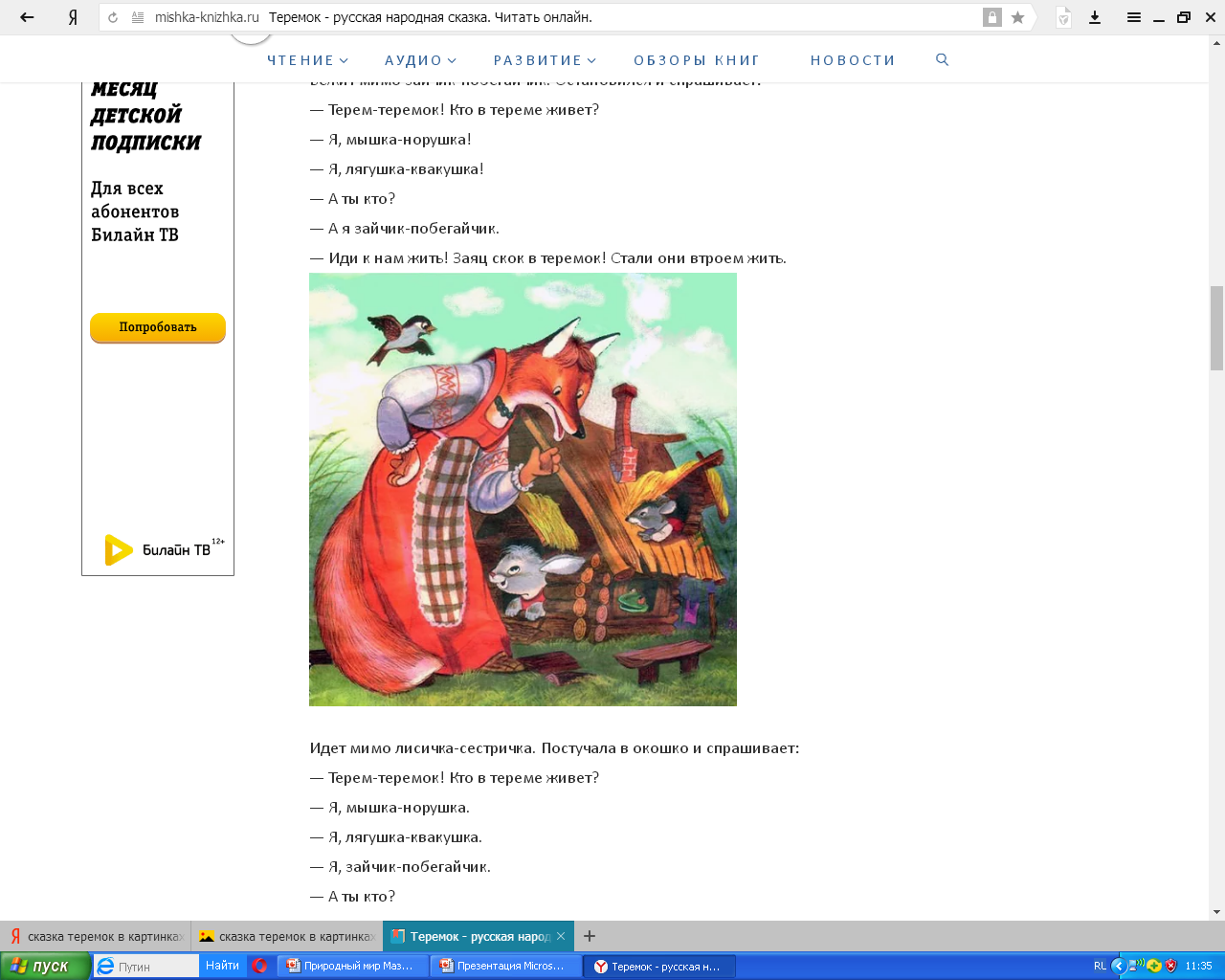 Идет мимо лисичка-сестричка. Постучала в окошко и спрашивает:— Терем-теремок! Кто в тереме живет?— Я, мышка-норушка.— Я, лягушка-квакушка.— Я, зайчик-побегайчик.— А ты кто?— А я лисичка-сестричка.— Иди к нам жить! Забралась лисичка в теремок. Стали они вчетвером жить.
Прибежал волчок-серый бочок, заглянул в дверь и спрашивает:— Терем-теремок! Кто в тереме живет?— Я, мышка-норушка.— Я, лягушка-квакушка.— Я, зайчик-побегайчик.— Я, лисичка-сестричка.— А ты кто?— А я волчок-серый бочок.— Иди к нам жить!Волк влез в теремок. Стали они впятером жить. Вот они в теремке живут, песни поют.
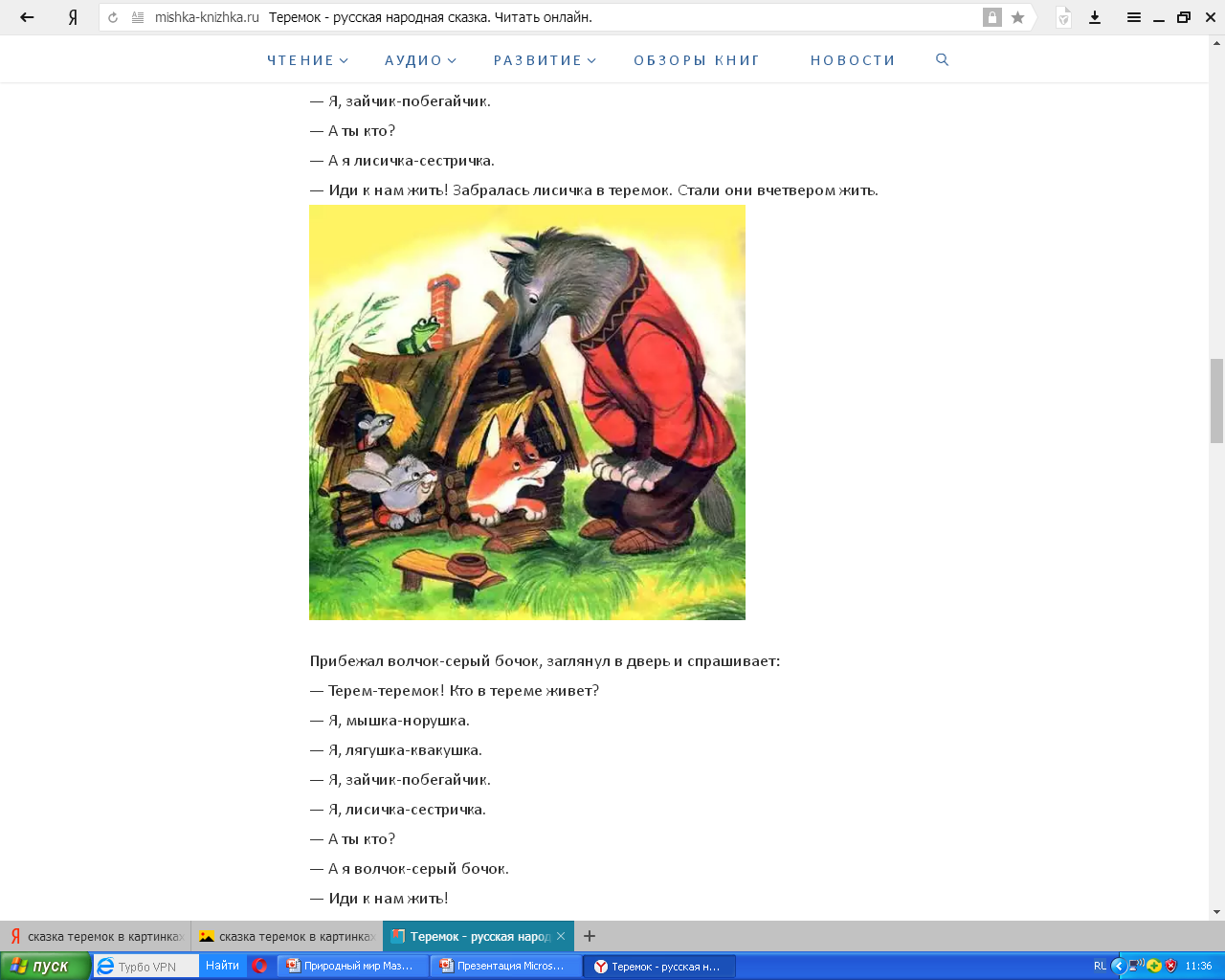 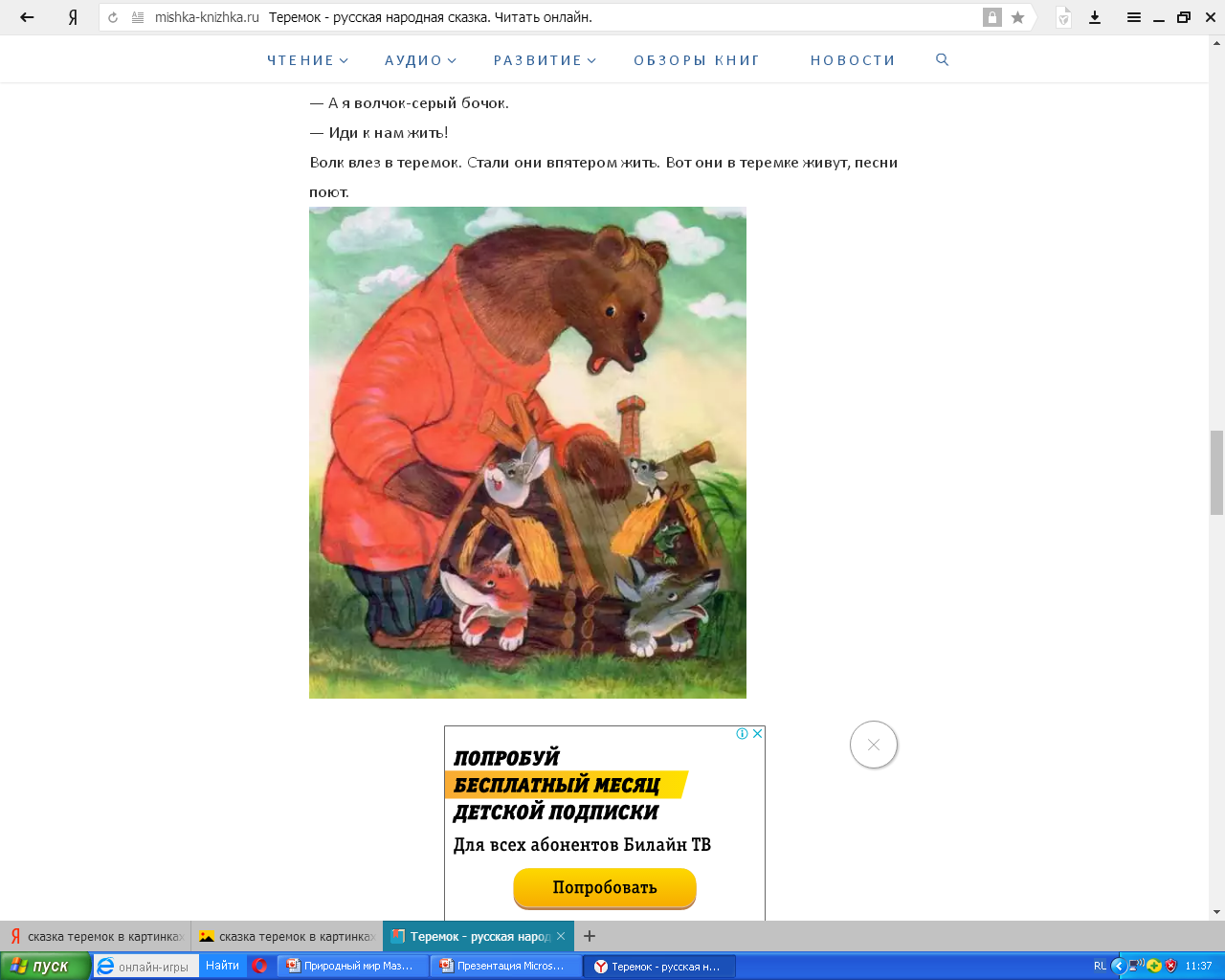 Вдруг идет медведь косолапый. Увидел медведь теремок, услыхал песни, остановился и заревел во всю мочь:— Терем-теремок! Кто в тереме живет?— Я, мышка-норушка.— Я, лягушка-квакушка.— Я, зайчик-побегайчик.— Я, лисичка-сестричка.— Я, волчок-серый бочок.— А ты кто?— А я медведь косолапый.— Иди к нам жить!
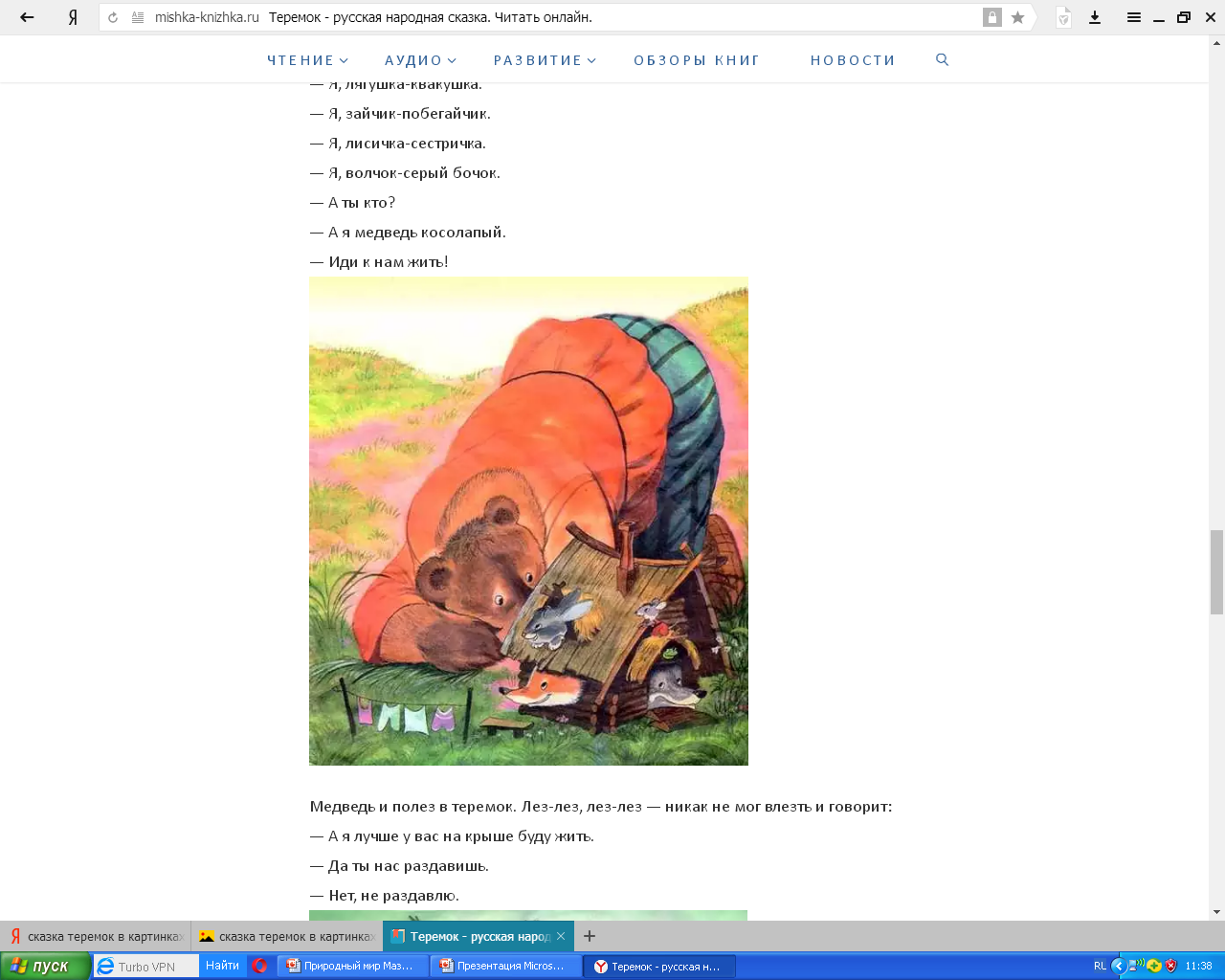 Медведь и полез в теремок. Лез-лез, лез-лез — никак не мог влезть и говорит:— А я лучше у вас на крыше буду жить.— Да ты нас раздавишь.— Нет, не раздавлю.
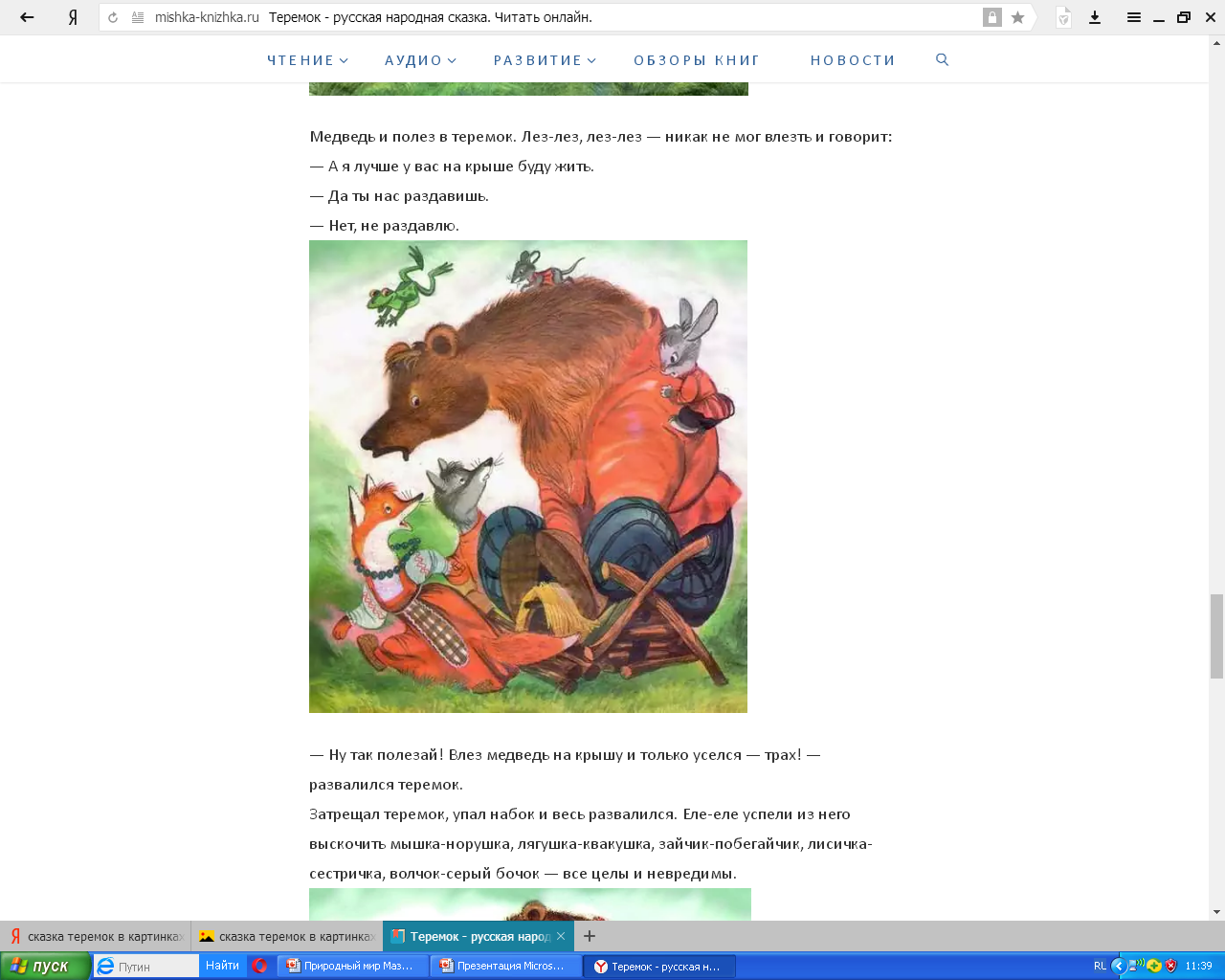 — Ну так полезай! Влез медведь на крышу и только уселся — трах! — развалился теремок.Затрещал теремок, упал набок и весь развалился. Еле-еле успели из него выскочить мышка-норушка, лягушка-квакушка, зайчик-побегайчик, лисичка-сестричка, волчок-серый бочок — все целы и невредимы.
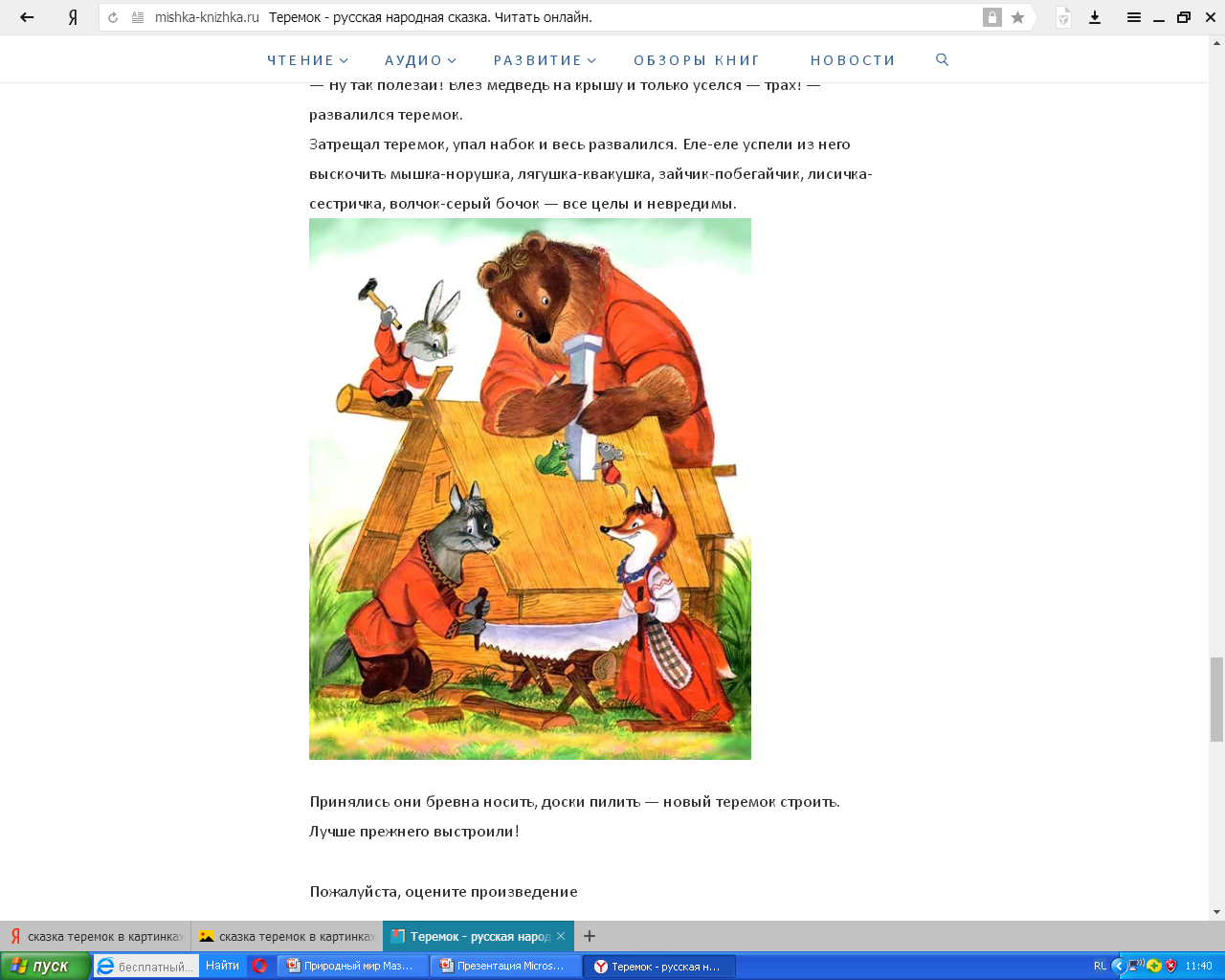 Принялись они бревна носить, доски пилить — новый теремок строить.Лучше прежнего выстроили!